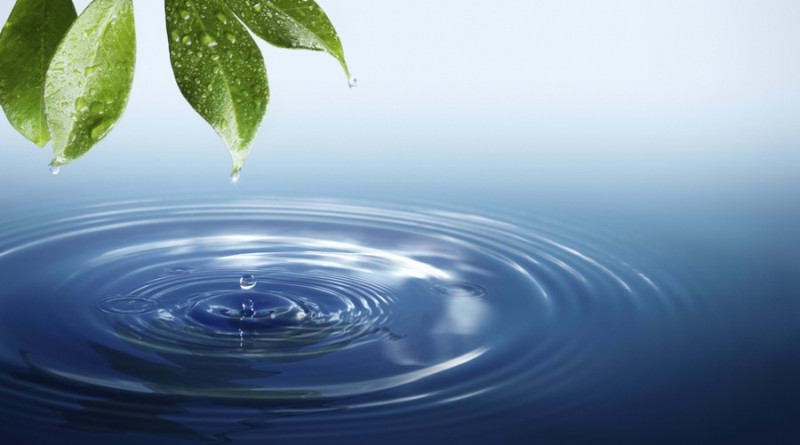 Бинарный урок-игра по биологии и химии
 «Мир воды», посвященный
 Всемирному Дню воды 22 марта
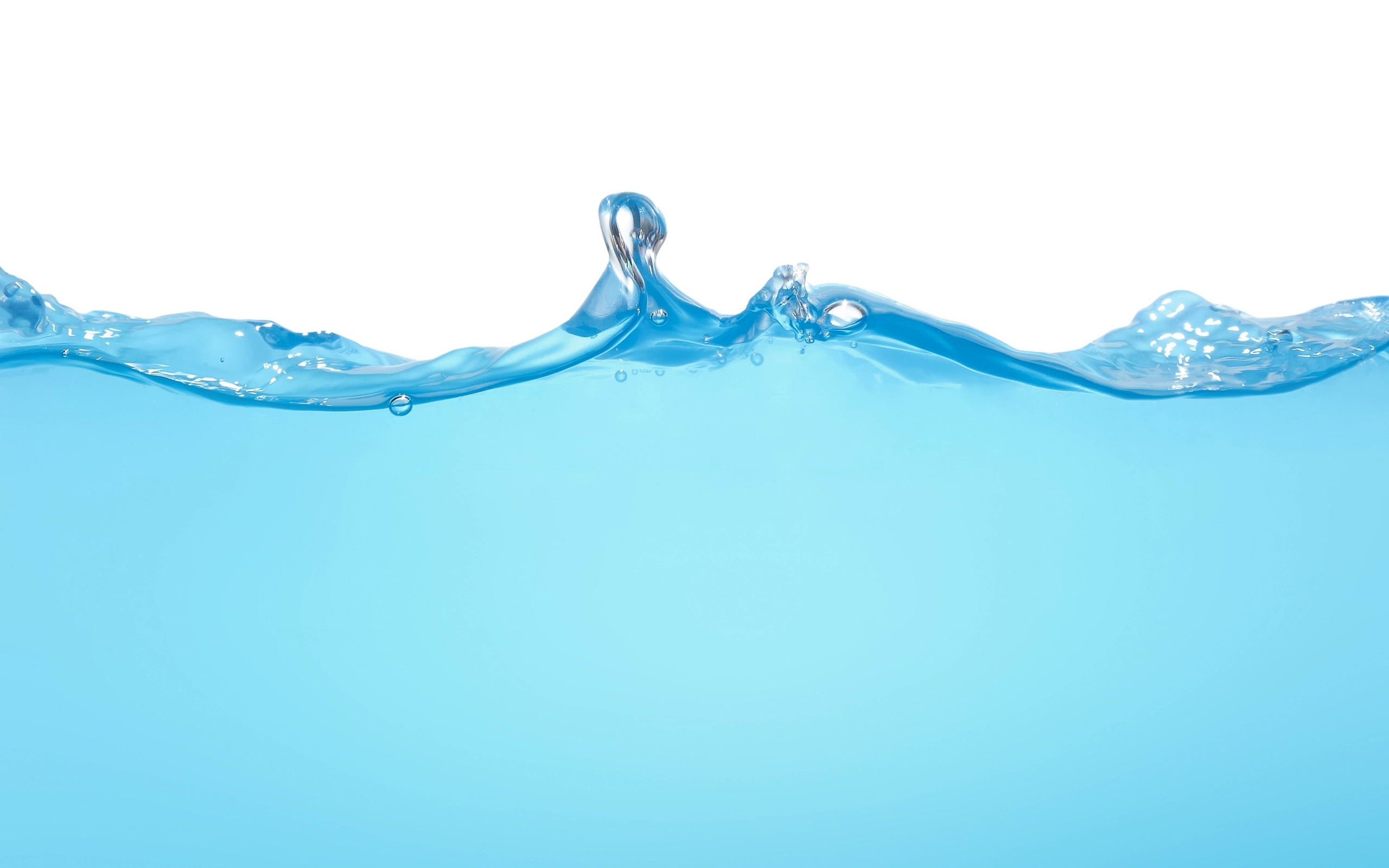 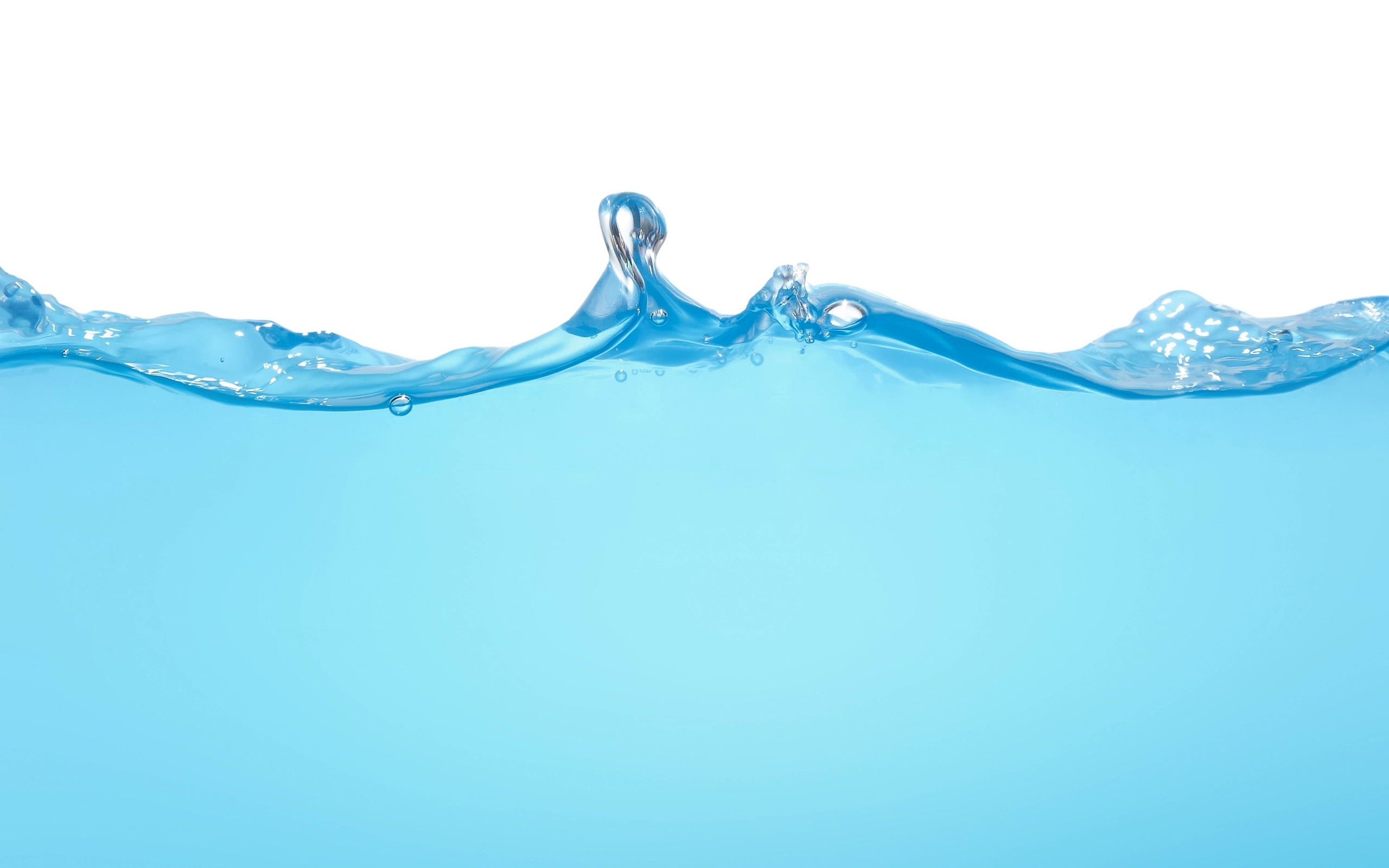 Цель: формирование экологических знаний о 
значении воды, воспитание любви к природе.
Эпиграф: 
"Воде была дана волшебная власть 
стать соком жизни на Земле»
           (Леонардо да Винчи)
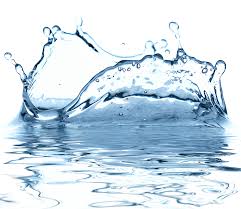 1конкурс
 "Музыкальный".
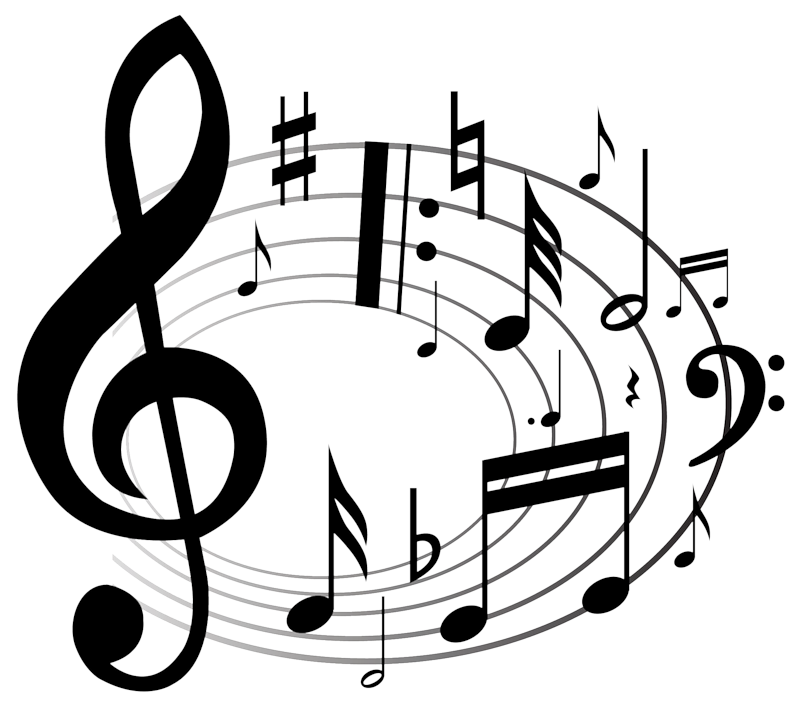 2конкурс
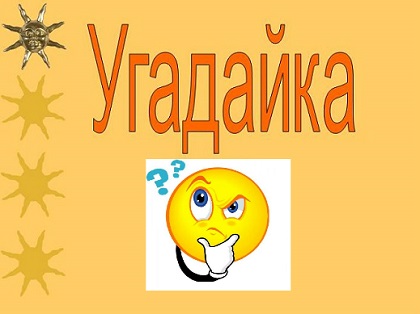 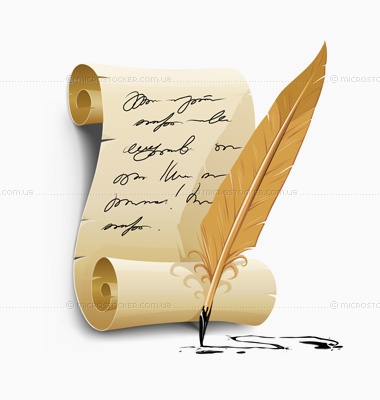 3 конкурс 
«Литературный»
4конкурс 
"Туристический".
4конкурс 
"Туристический".
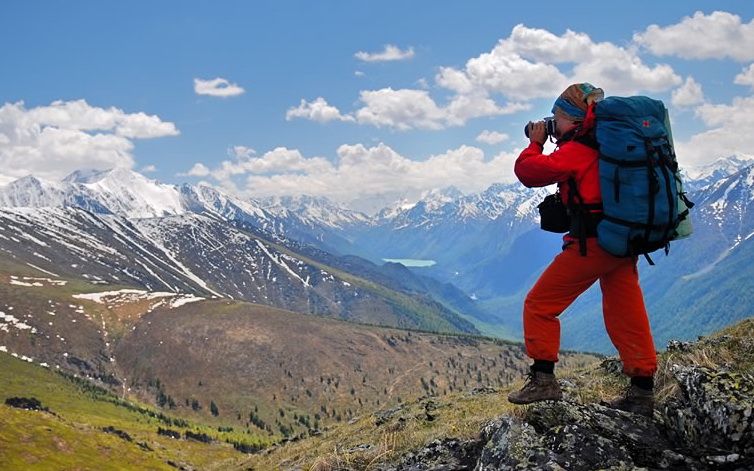 Конкурс “Игра со зрителями”
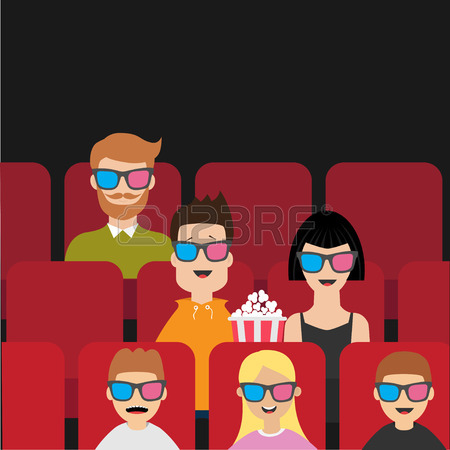 5конкурс "Лечебный".
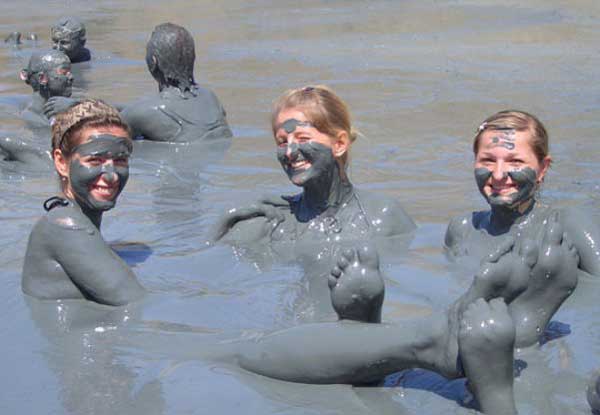 Конкурс “Игра со зрителями”
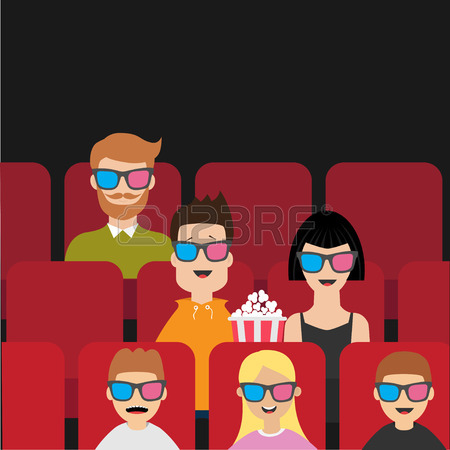 7 конкурс
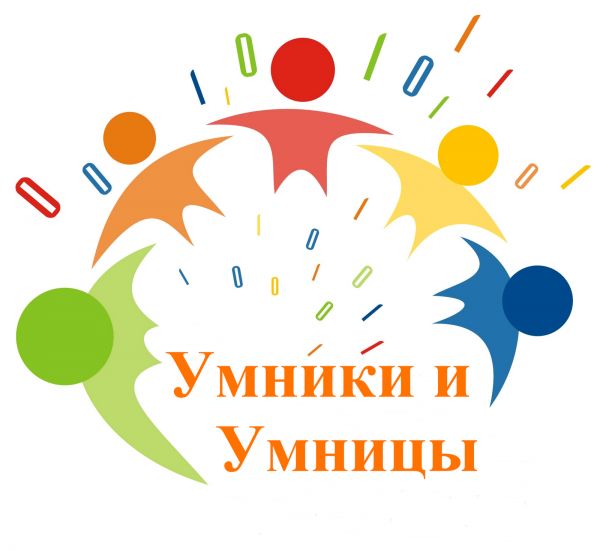 8 конкурс 
«Творческий»
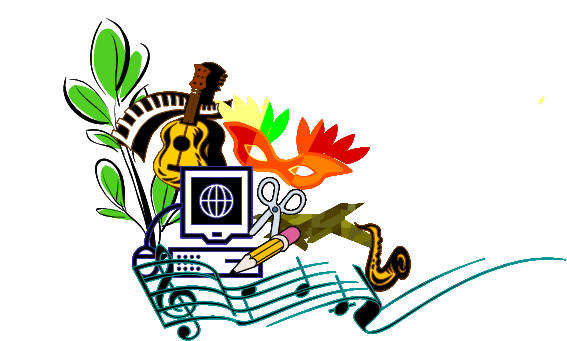 9 конкурс 
«Сообщения»
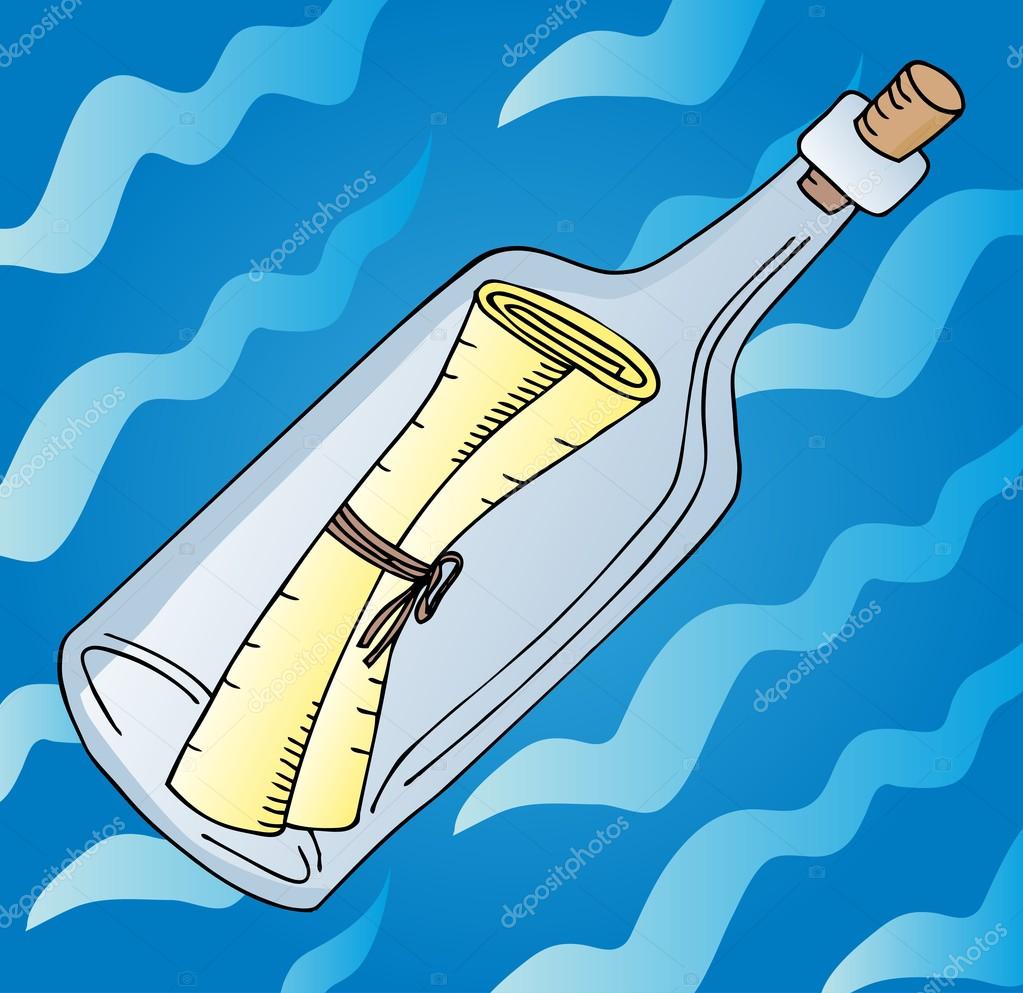